Benefícios esperados
Projeto:
Originalidade
Motivação
Declaração de líder técnico
Riscos e Abordagens de Mitigação
Redução de custo operacional
R$: 


Aumento de confiabilidade/disponibilidade


Aumento de segurança


Aumento de receita


Melhora os modelos para previsão de recursos


Outros
Relevância para a CTG Brasil



Pós-projeto
Técnico









Cronograma







Investimento








Líder técnico
Objetivo
Stakeholders
Aplicabilidade
.
Externo



Interno
Setor de energia elétrica

Outros setores e países
 
Novas rotas tecnológicas

Teste de funcionalidade
Produto
Financeiro
Linha do tempo
Total


Retorno financeiro


Recursos pós-projeto
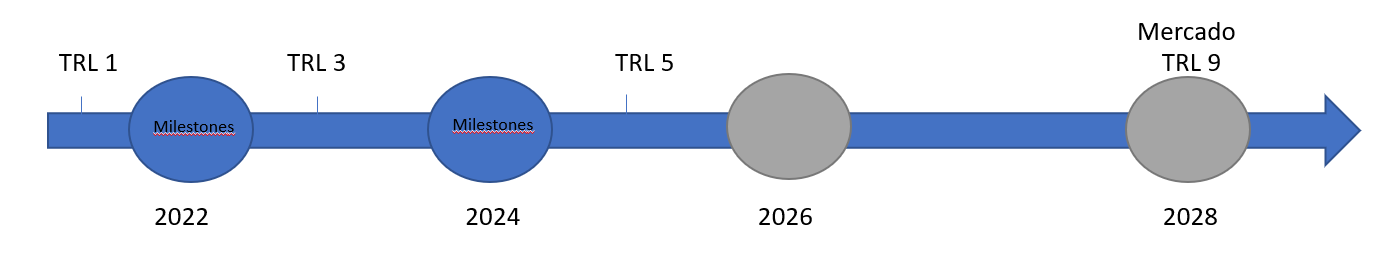 Projeto:
Produção técnica-científica
Prior-art
Equipe
Capacidade técnica










Qualificação










Envolvimento da CTG Brasil
Produções acadêmicas                                             Prêmios











Propriedade intelectual                                            Transferência tecnológica
Cooperação internacional
Financeiro
Relevância socioambiental
Impactos sociais 		Impactos ambientais
Razoabilidade de custos		Financiamento